INDUSTRIJSKA  ŠKOLA
SPLIT
INDUSTRIJSKA ŠKOLA SPLIT
ZrinskoFrankopanska 40.
www.industrijska skola.hr
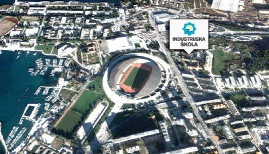 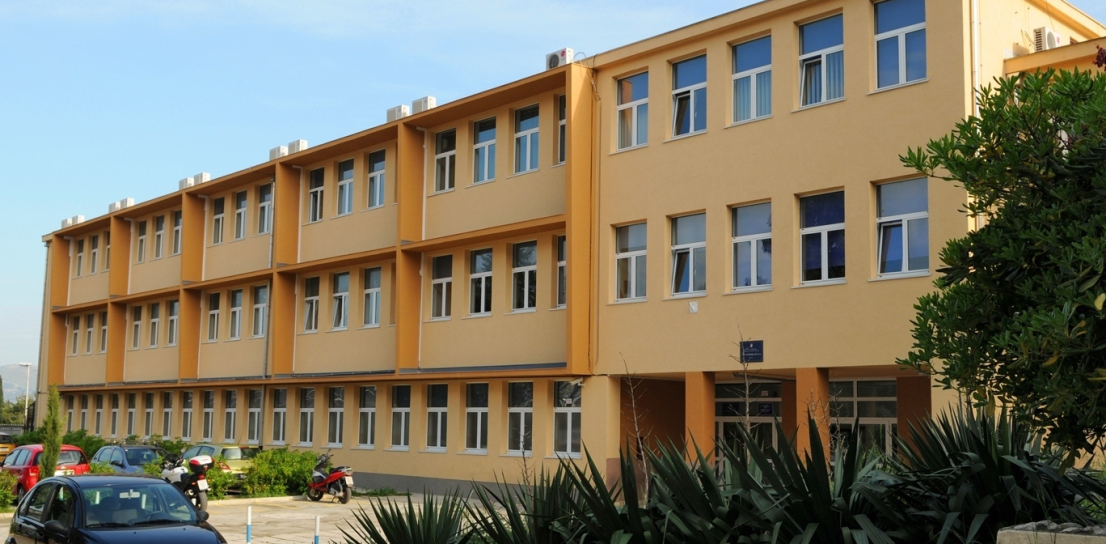 ZANIMANJA
STROJARSTVO
		CNC operater / CNC operaterka
		Instalater– monter

ELEKTROTEHNIKA
		Elektromehaničar

BRODOGRADNJA
		Brodomehaničar
CNC operater/CNC operaterka
CNC operater stječe  znanja i vještine za samostalno obavljanje poslova i radnih zadataka rukovanja klasičnim i CNC tokarilicama i  glodalicama.
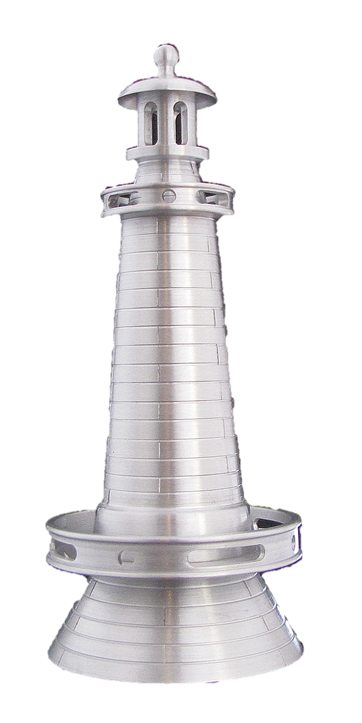 Nastava se obavlja u specijaliziranoj učionici s novim CNC strojevima s 3D simulatorom gdje učenici uče programe za crtanje i programiranje na računalu (AutoCAD, CAM BAM, WinNC, Mach3) uz maksimalnu sigurnost pri radu. Najtraženije strojarsko zanimanje na tržištu rada u Hrvatskoj i  u EU.
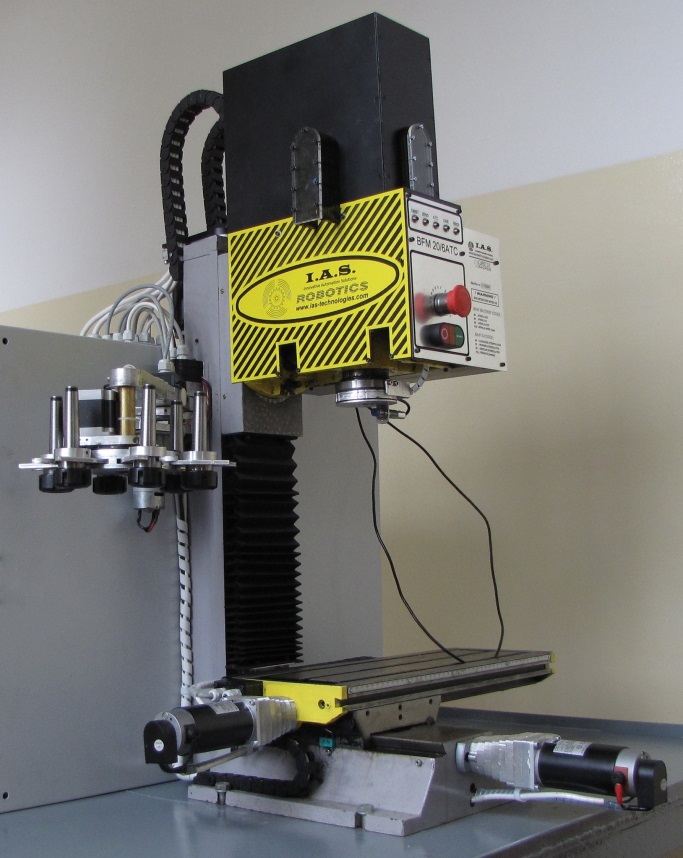 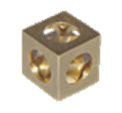 CNC operater
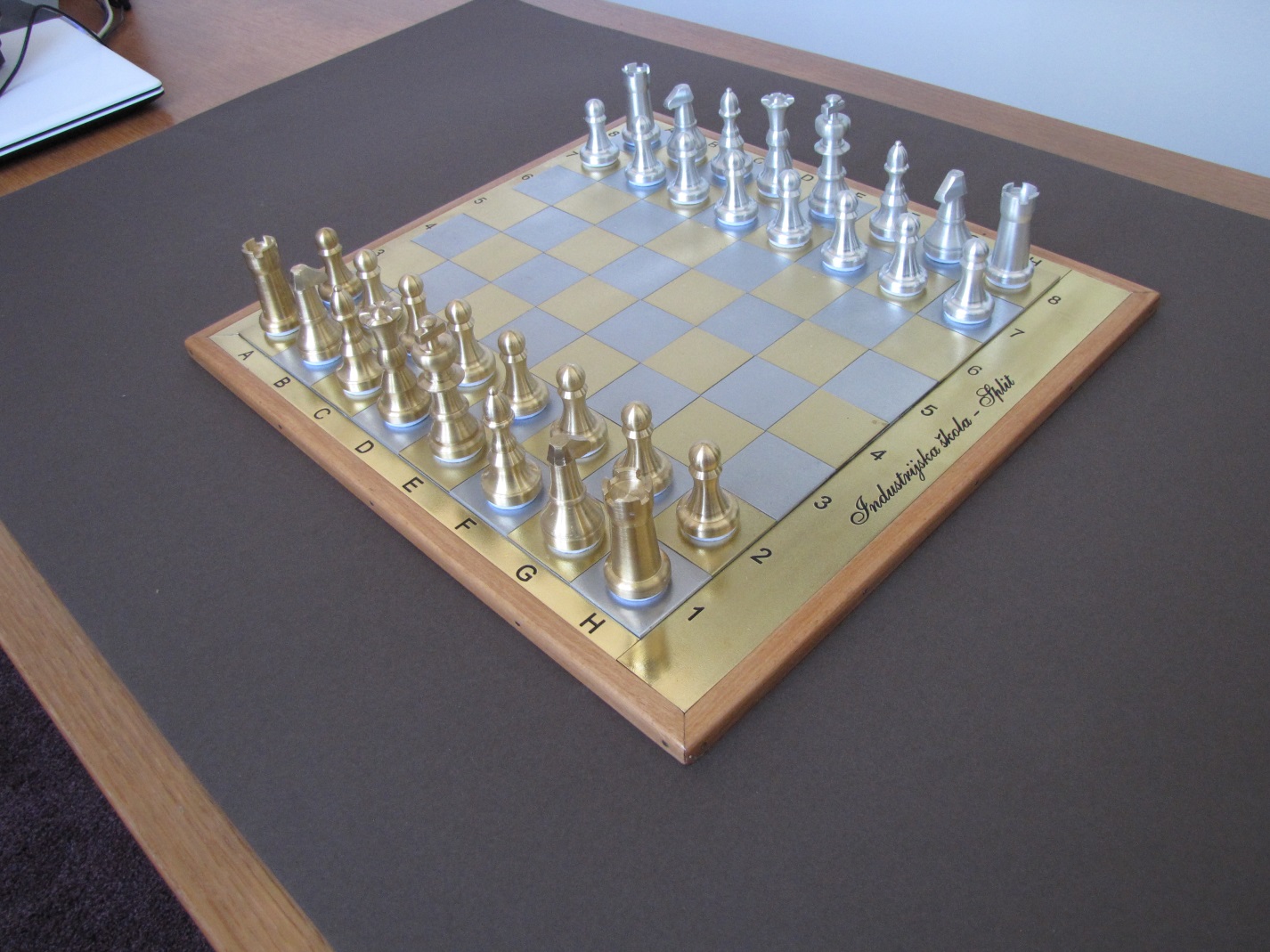 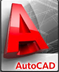 Od ideje do realizacije: 

   - crtež (na računalu)

   - programiranje (računalo)  
               
   - izrada na CNC stroju
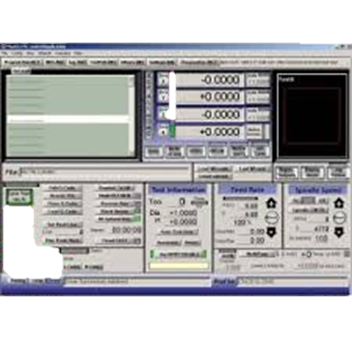 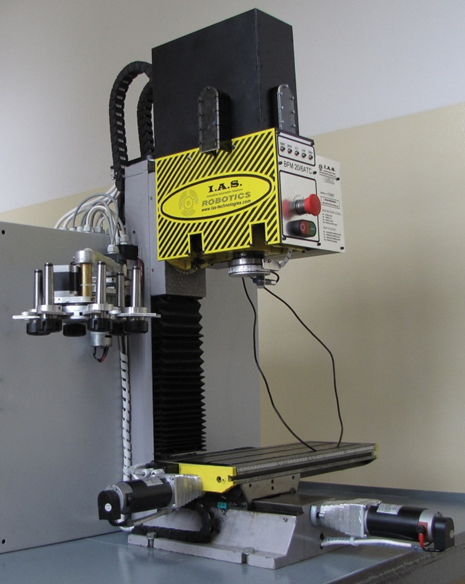 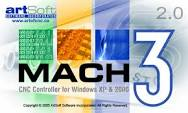 U našoj učionici
Instalater- monter
Atraktivno i široko primjenjivo zanimanje prilagodljivo potrebama promjenjivog tržišta, složeno iz više zanimanja: instalater klime, vodoinstalater, instalater plina i posebno aktualno u Dalmaciji instalater bazenske tehnike i solarnog grijanja.
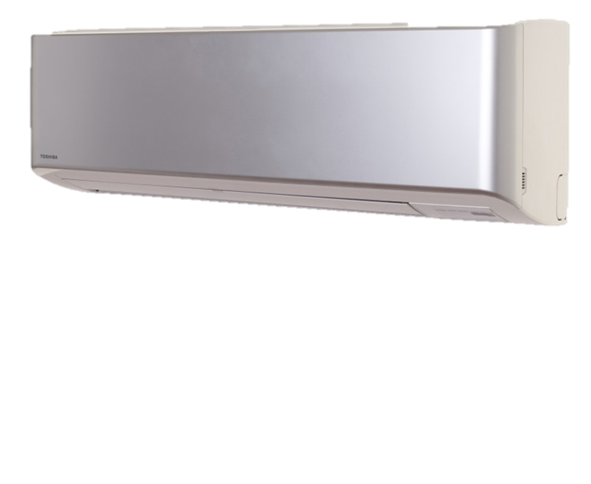 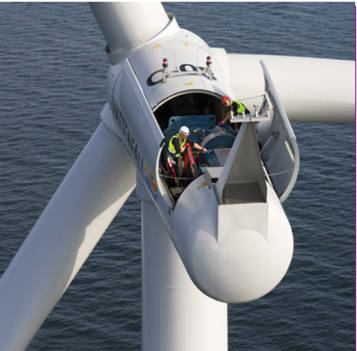 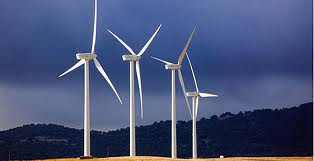 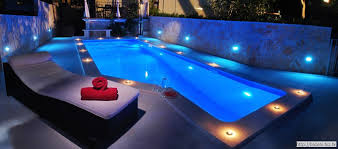 Instalater- monter
Učenici se osposobljavaju za poslove montaže i  održavanja hidro i  termo instalacija kao što su: sanitarni uređaji, plinske instalacije,  instalacije grijanja , uredaji za ventilaciju, klimatizaciju i automatizaciju , protupožarni sustavi, bazenska tehnika... Praksu obavljaju u servisima.
Osposobljavaju se za samostalan rad u vlastitom obrtu, ovlaštenom servisu ili industriji.
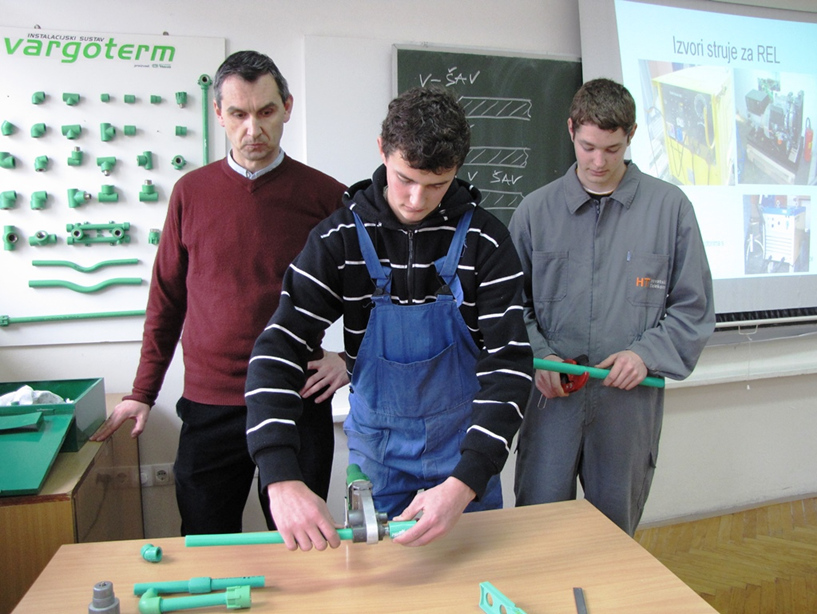 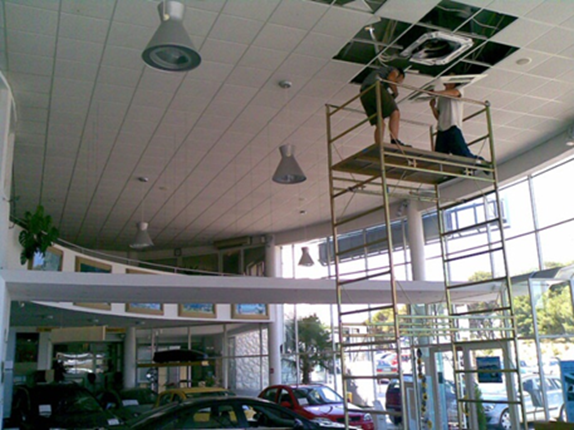 Instalater- monter
Montaža i održavanje                                                        					bazenske tehnike
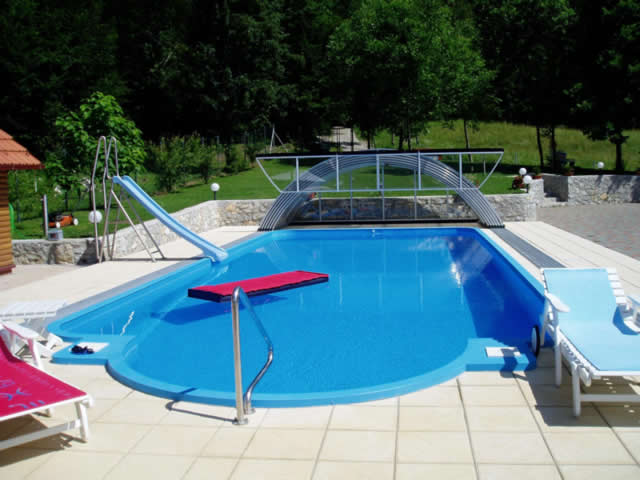 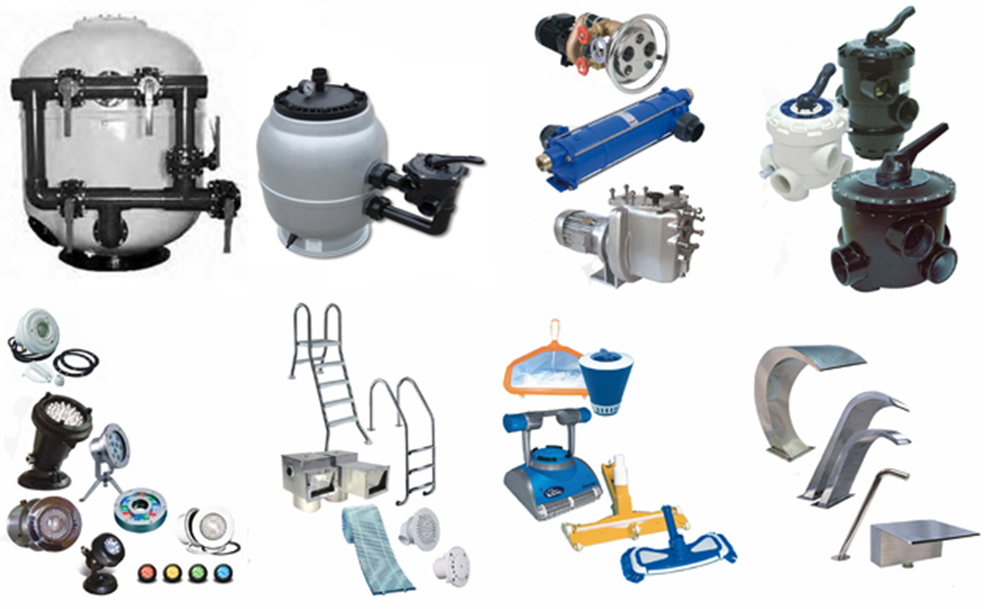 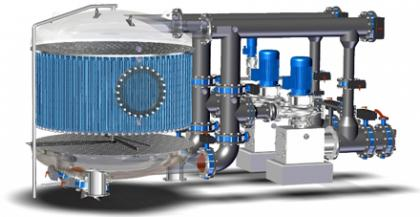 Instalater- montergrijanje i vodoinstalacije
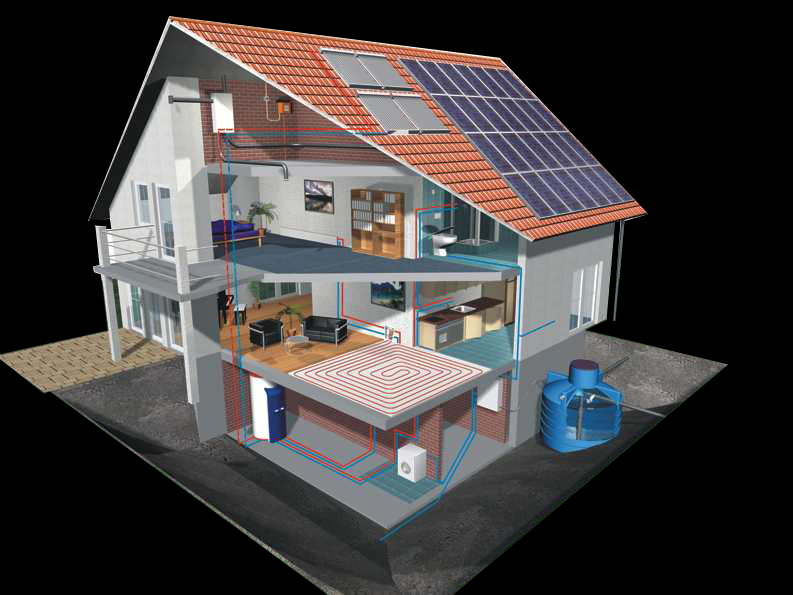 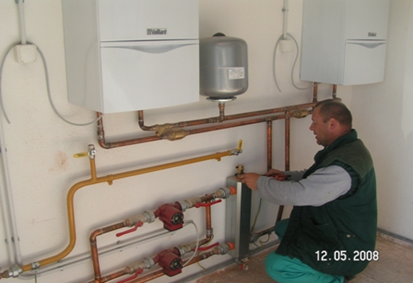 Montaža i održavanjesolarno grijanje, plinifikacija
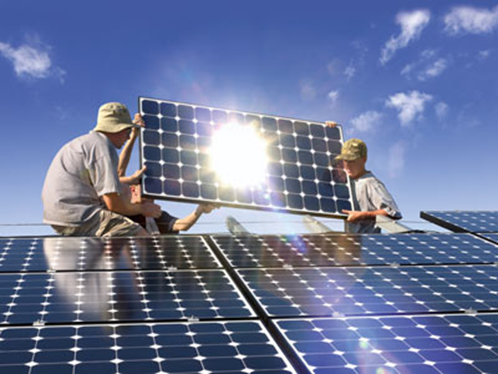 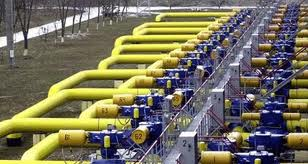 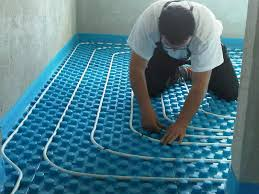 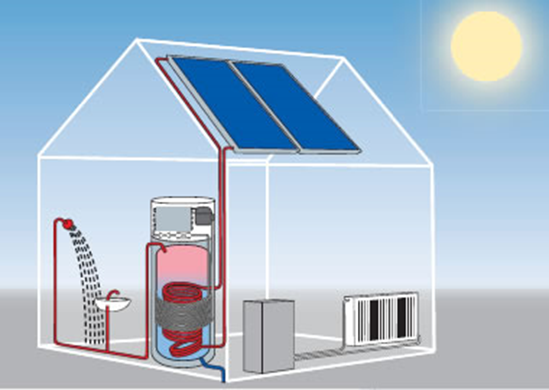 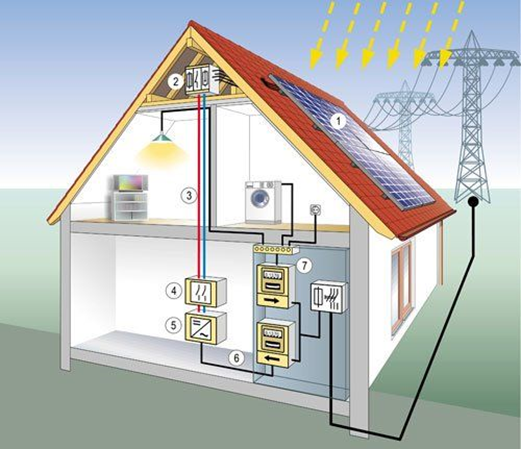 ELEKTROMEHANIČAR
Učenik će biti osposobljen za popravak i održavanje električnih strojeva, kućanskih aparata te za popravak i montiranje instalacija električne mreže. Također popravlja i održava opremu za distribuciju i kontrolu električne energije te mjerila za opskrbljivanje strujom.
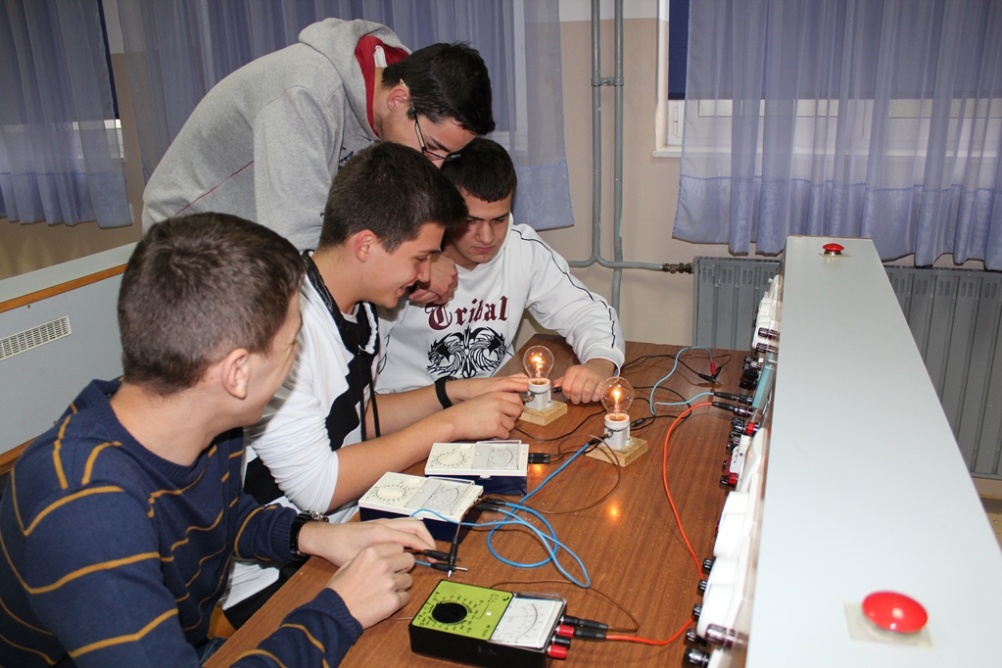 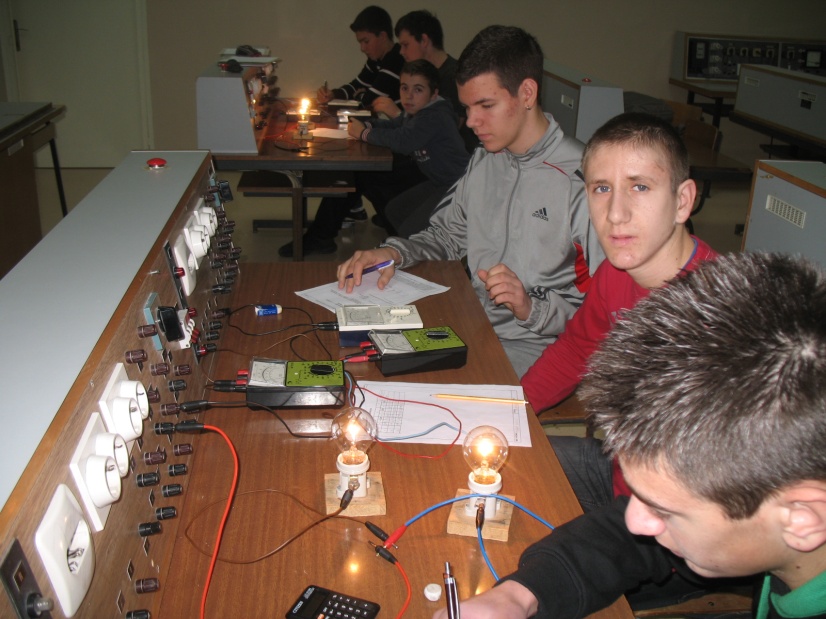 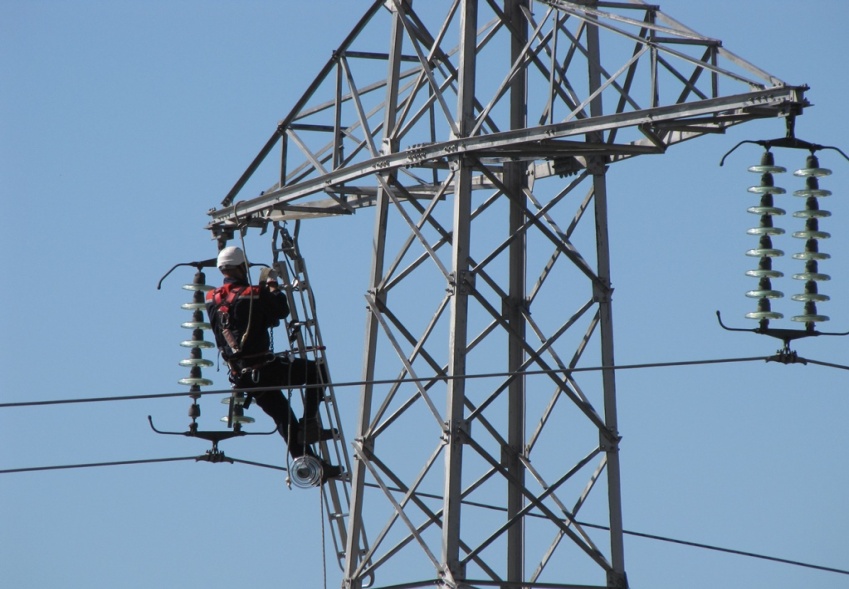 Elektromehaničar

POPRAVLJA KUĆANSKE APARATE

POPRAVLJA ELEKTRIČNE UREĐAJE NA BRODOVIMA I U AUTOMOBILIMA

OBAVLJA PRAKSU U FIRMAMA :
ANDABAKA, 
		GORENJE, 
				VOX, 
					HEP ...
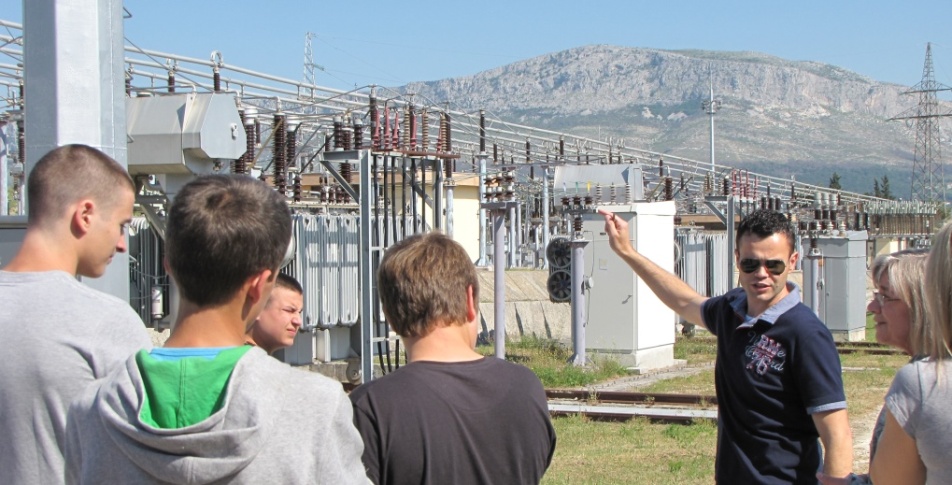 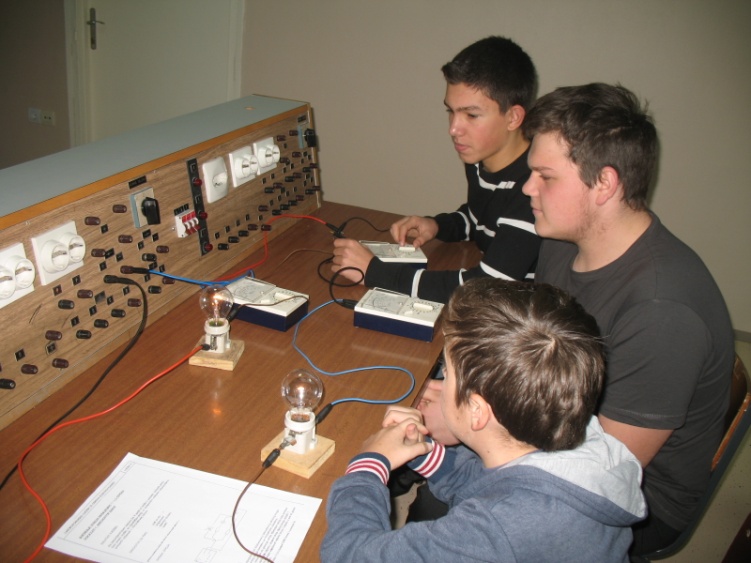 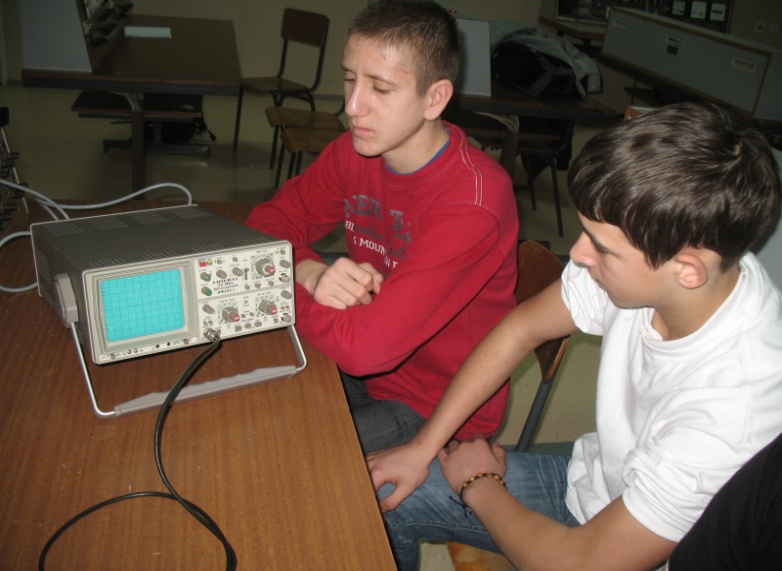 Brodomehaničar
Naše domaće zanimanje prikladno za sve učenike koji vole motore, brzinu. Brodomehaničar popravlja i održava pomoćne i pogonske brodske motore, prijenosnike pogona i propelere, te opremu za pogon broda, navigacijsko upravljanje, grijanje i klimatizaciju. Nadzire rad upravljačkih uređaja, uređaja za zaštitu vode i zraka
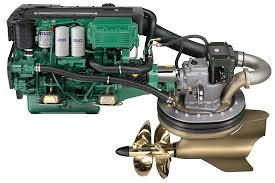 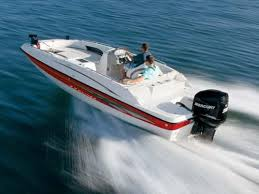 Brodomehaničar
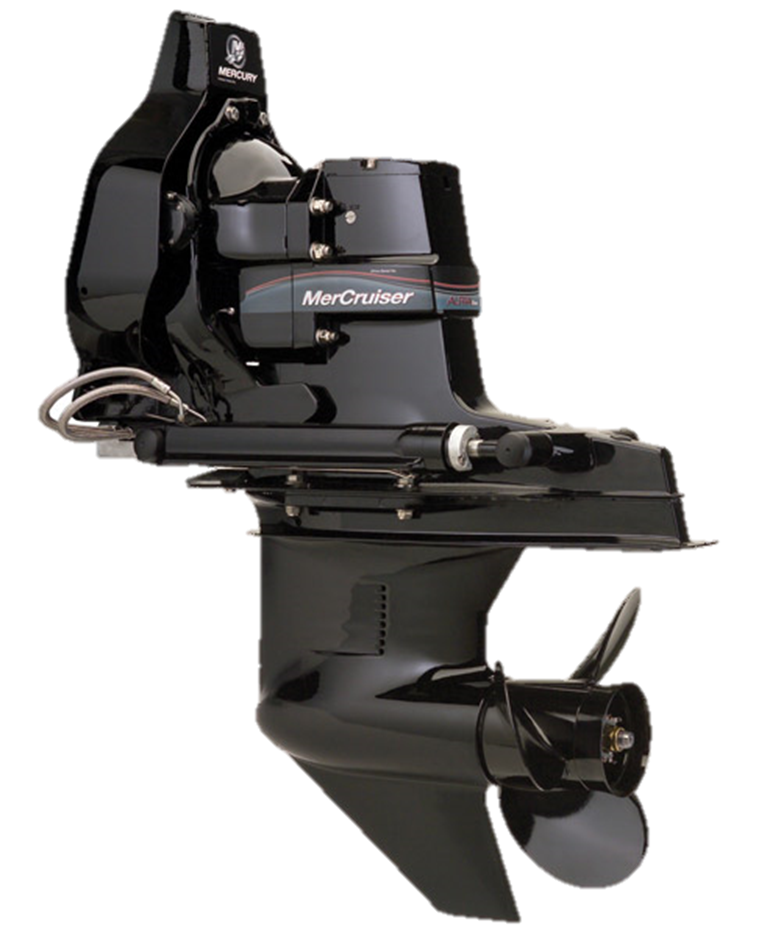 Služi se suvremenim aparatima za ispitivanje i računalima. Ispituje, ugađa i provjerava rad popravljenih uređaja.
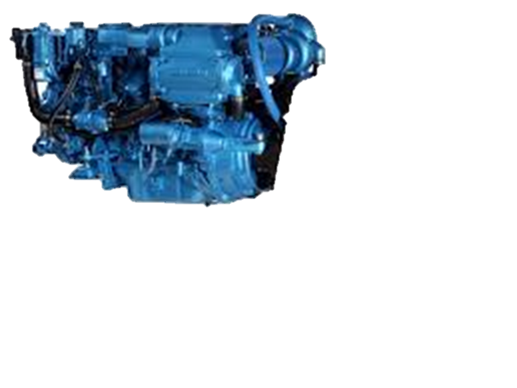 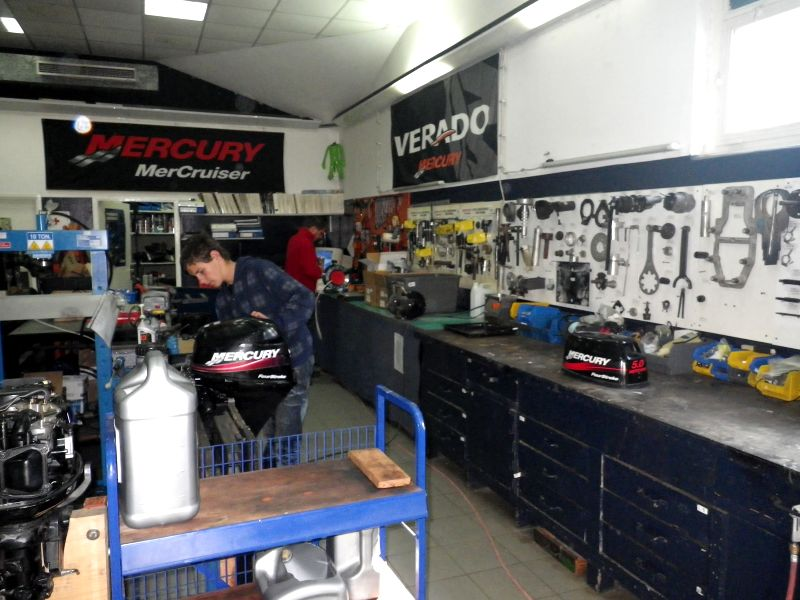 Brodomehaničar
Praktičnu nastavu obavlja u ovlaštenim servisima i brodogradilištima.

Boltano servis
	Matadura
                          Leo Nautika
                          	Brodomehanika
                          		Yacht Centar Baotic
					Poljomar....
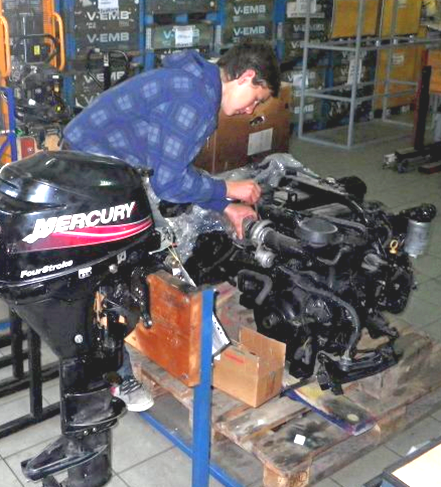 Brodomehaničar radi na brodu
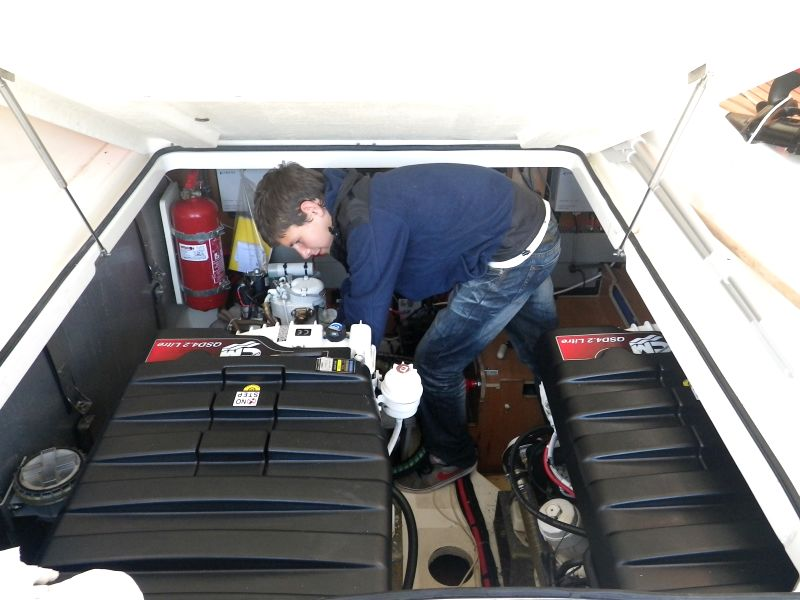 INdustrijska  ŠKOLA
SVA ZANIMANJA SU TROGODIŠNJA.

NASTAVA SE ODVIJA SAMO U JUTARNJOJ SMJENI.

ZA UPIS U NAŠU ŠKOLU NE POSTOJI BODOVNI PRAG.


NAKON ZAVRŠETKA ŠKOLOVANJA MOGUĆ JE BESPLATAN NASTAVAK ŠKOLOVANJA U ČETVEROGODIŠNJIM ŠKOLAMA I POLAGANJE DRŽAVNE MATURE. 

NAKON ZAVRŠETKA ŠKOLOVANJA VELIKE SU MOGUĆNOSTI LAKOG PRONALASKA DOBRO PLAĆENIH POSLOVA U HRVATSKOJ I EU.
INdustrijska  ŠKOLA
Idemo na stručne izlete i posjete!
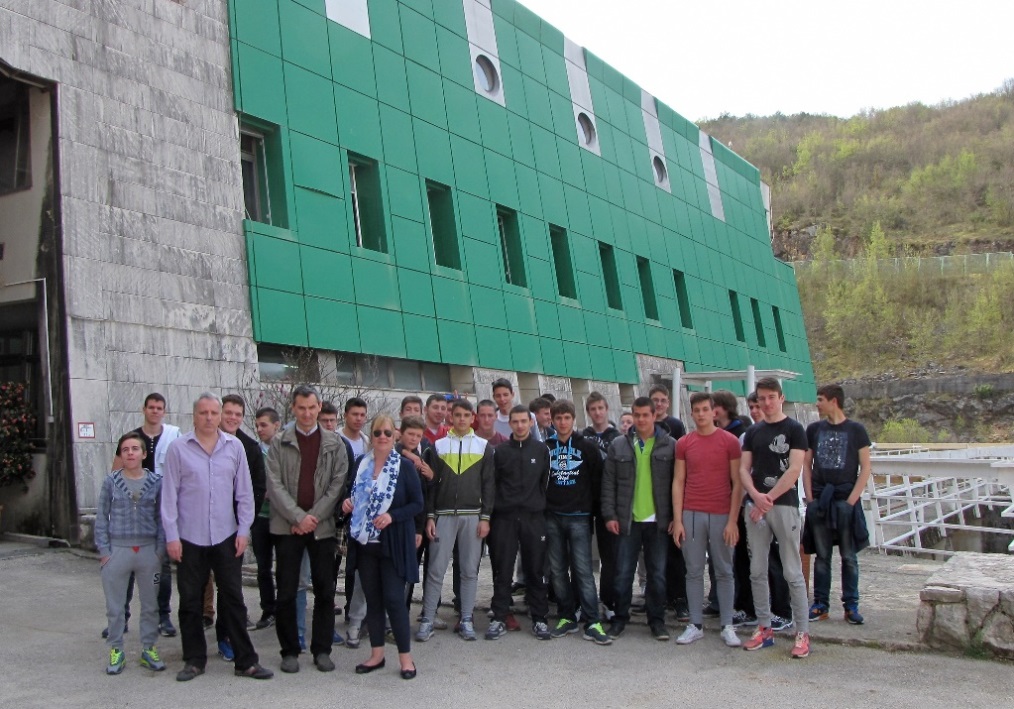 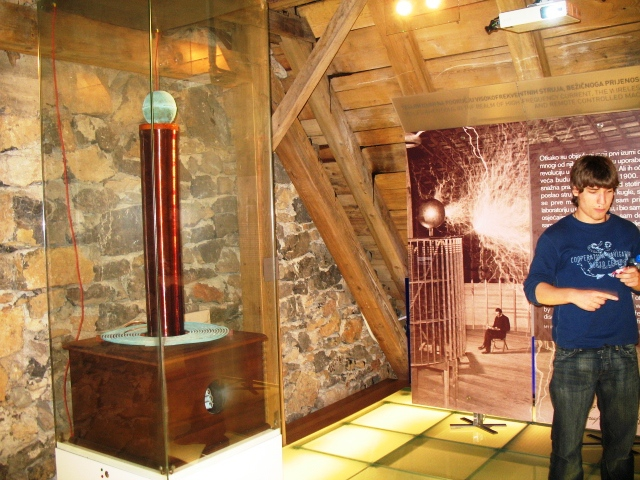 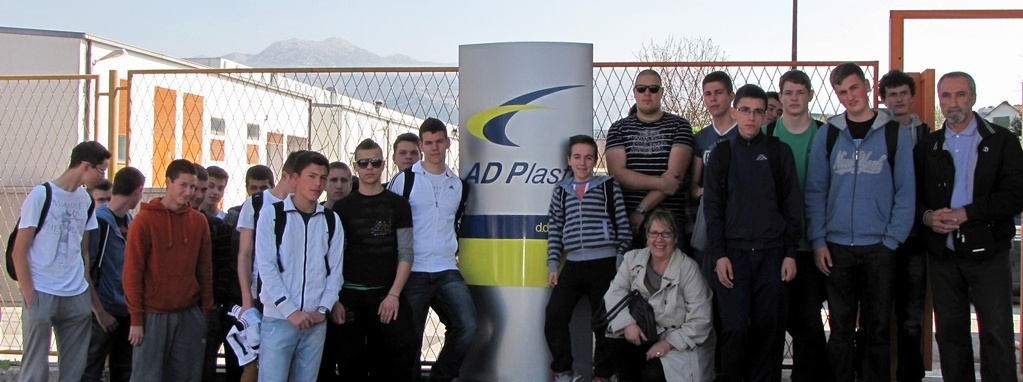 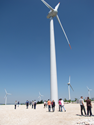 INdustrijska ŠKOLA
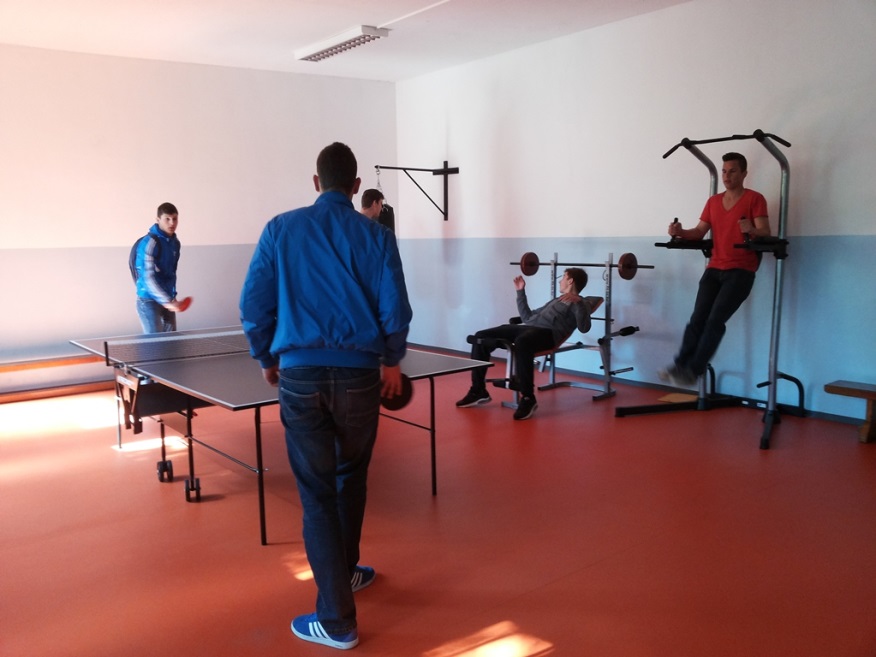 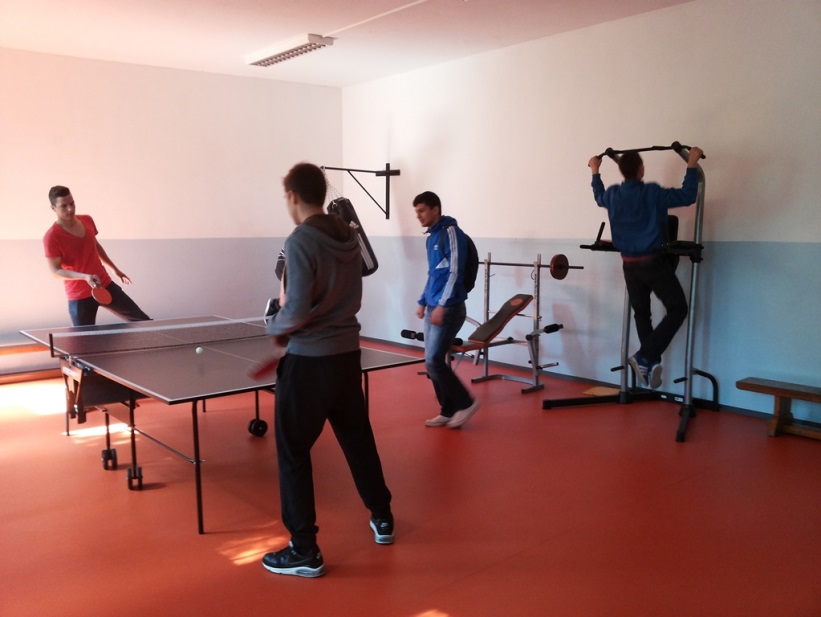 INdustrijska ŠKOLA
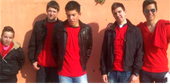 Sudjelujemo na međuškolskim 
sportskim natjecanjima!

Neki od naših učenika su poznati sportaši kao što su : 
Jakov Gojun, 
Mijo Caktaš ( na sl.), 
Goran Domazet , 
Luka Lučić, Ivan Vuković, Tino Piplica….
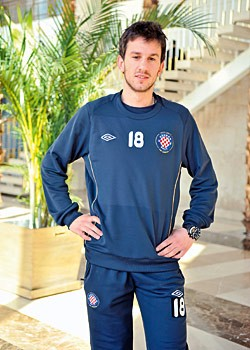 INdustrijska ŠKOLA
Imamo prekrasne maturalne zabave!
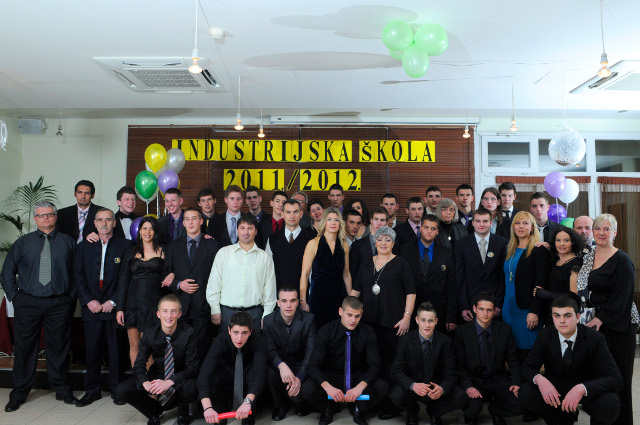 INdustrijska  ŠKOLA
SRDAČNO VAS POZIVAMO
POSJETITE NAS!!!

OTVORENI DANI ŠKOLE


22. svibnja – 23. svibnja 2015.
od 8:00 do 14:00 sati